D3: Evaluate how well the recruitment and selection process complied with best practice, drawing reasoned conclusions as to how it will support  your future career
Consider how well (or not) the process you took part in met these areas of best practice. 
Make clear, supported, judgements about whether your process achieved these points (including explanation of how to support)
1. Evaluation of how well the recruitment and selection process complied with best practice
When businesses consider how effective their process is, they need to analyse and evaluate the following:
Was the advertising effective?
Did the schedule work?
Were the notes/records sufficient?
Did the process give enough information to make a decision about the best person to appoint for the role?
Did a suitable person get appointed?
Did the process follow best practice for ethical and legal considerations?
D3: Evaluate how well the recruitment and selection process complied with best practice, drawing reasoned conclusions as to how it will support  your future career
2. Conclude your report with a detailed evaluation that draws reasoned conclusions as to how developing these skills will support your future career – use what you said in your Merit and now make clear judgements.
Specifically consider what career you want to do and how these skills AND your action plan will help you achieve this
Did you seek enough feedback to correctly identify areas of improvement
Link you behaviour during the activity to the employability skills you need to develop.
Did you observe any peer behaviour you would copy in future.
Overall, how effective was this process in helping you prepare for career progression?
D3: Evaluate how well the recruitment and selection process complied with best practice, drawing reasoned conclusions as to how it will support  your future career
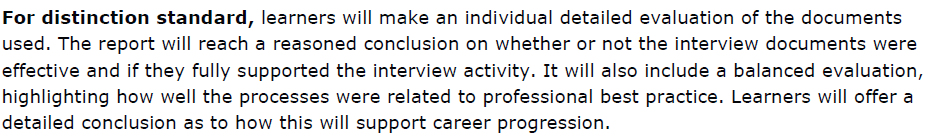